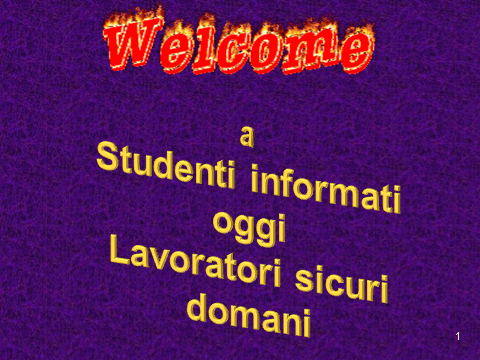 Legislazione generale e speciale in materia di salute e sicurezza sul lavoro
Indice
Introduzione 
Burocrazia e sicurezza: il percorso storico della  prevenzione nei luoghi di lavoro 
Filosofia della prevenzione
 L’attualità :il decreto legislativo 81/08 s.m.i.
 generalità
struttura
principali novità
soggetti responsabili
- Sicurezza a scuola
Introduzione
Salute Vita Integrità personale
Diritto alla salute  vuole significare diritto alla vita e alla integrità personale
La vita  non è semplice stato biologico  contrapposto alla morte, ma capacità della persona umana di provvedere alla sua conservazione, sviluppo e riproduzione, nonché di stabilire e mantenere relazioni coscienti e feconde con l’ambiente che la circonda e con gli altri uomini
[Speaker Notes: L’uomo/lavoratore non viene tutelato perché mero strumento di produzione e quindi la integrità  fisica ha un valore perché  essenziale per la produzione ma come persona. Tutelare il lavoratore/persona vale a significare tener presente la sua capacità come persona umana soprattutto di stabilire e mantenere  relazioni con l'ambiente che lo circonda e con gli altri uomini. In questo modo si supera la concezione tecnic/economicistica del lavoro a favore di una concezione che lo pone come elemento di crescita nel progresso materiale bensì in quello psicofisico. Il punto d'arrivo sarà il riconoscimento del rischio cosiddetto da stress da lavoro correlato.]
DANNO BIOLOGICO
DANNO MORALE
DANNO DA LUTTO
DANNO DA PERDUTA SERENITA’ FAMILIARE
 DANNO DA PERDUTA CHANCHE
Giuseppe Renato Croce
5
[Speaker Notes: Anche la concezione di «DANNO» si evolve e si raffina:  da semplice danno alla "integrità fisica« ( danno emergente e lucro cessante ) il danno viene considerato in riferimento alla "persona« e liquidato anche sotto questo aspetto.]
Introduzione
Ergonomia e progettazione dei sistemi di lavoro
Sistema di lavoro
Compito lavorativo
Attrezzature di lavoro
Processo di lavoro
Spazio di lavoro
Ambiente di lavoro
[Speaker Notes: La nuova concezione di uomo inteso come persona e non soltanto come individuo meritevole di protezione come fattore di produzione comporta la rivisitazione di tutti i concetti ergonomici e di progettazione dei sistemi di lavoro: dal processo di lavoro, allo spazio di lavoro, all'ambiente di lavoro, al compito lavorativo . Si realizza così, compiutamente, la tutela della persona
Sistema di lavoro: combinazione di persone e attrezzature di lavoro, che agiscono insieme nel processo di lavoro, per eseguire il compito lavorativo, nello spazio di lavoro all’interno dell’ambiente di lavoro, sotto le condizioni imposte dal compito lavorativo. 
Compito lavorativo: il prodotto del sistema di lavoro.
Attrezzature di lavoro: attrezzi, macchine, veicoli, dispositivi, arredi, installazioni ed altri componenti usati nel sistema di lavoro. 
Processo di lavoro: la sequenza spaziale e temporale dell’interazione di persone, attrezzature lavoro, materiali, energia e informazioni all’interno di un sistema di lavoro.
Spazio di lavoro: un volume allocato a una o più persone nel sistema di lavoro per l’esecuzione del compito lavorativo. 
Ambiente di lavoro: fattori fisici, chimici, biologici, sociali e culturali che circondano una persona nel suo spazio di lavoro (i fattori sociali e culturali non sono considerati)]
Introduzione
«obiettivo dell’impresa  deve essere la creazione di valore economico per gli azionisti»
( Milton Friedman) 

Business 
of 
Business 
is 
Business
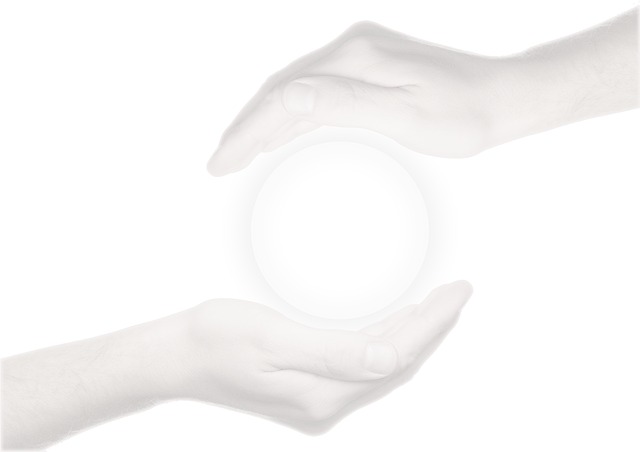 [Speaker Notes: La lezione del premio Nobel per l’economia Milton Friedman: un'impresa viene creata non per porre in essere opere filantropiche ma per creare valore economico. Considerazioni di carattere etico sociale sono una semplice finzione ipocrita: all'azionista interessa il business. È dovere dello Stato, al contrario limitare o vietare eccessi smodati nel raggiungimento di queste finalità.]
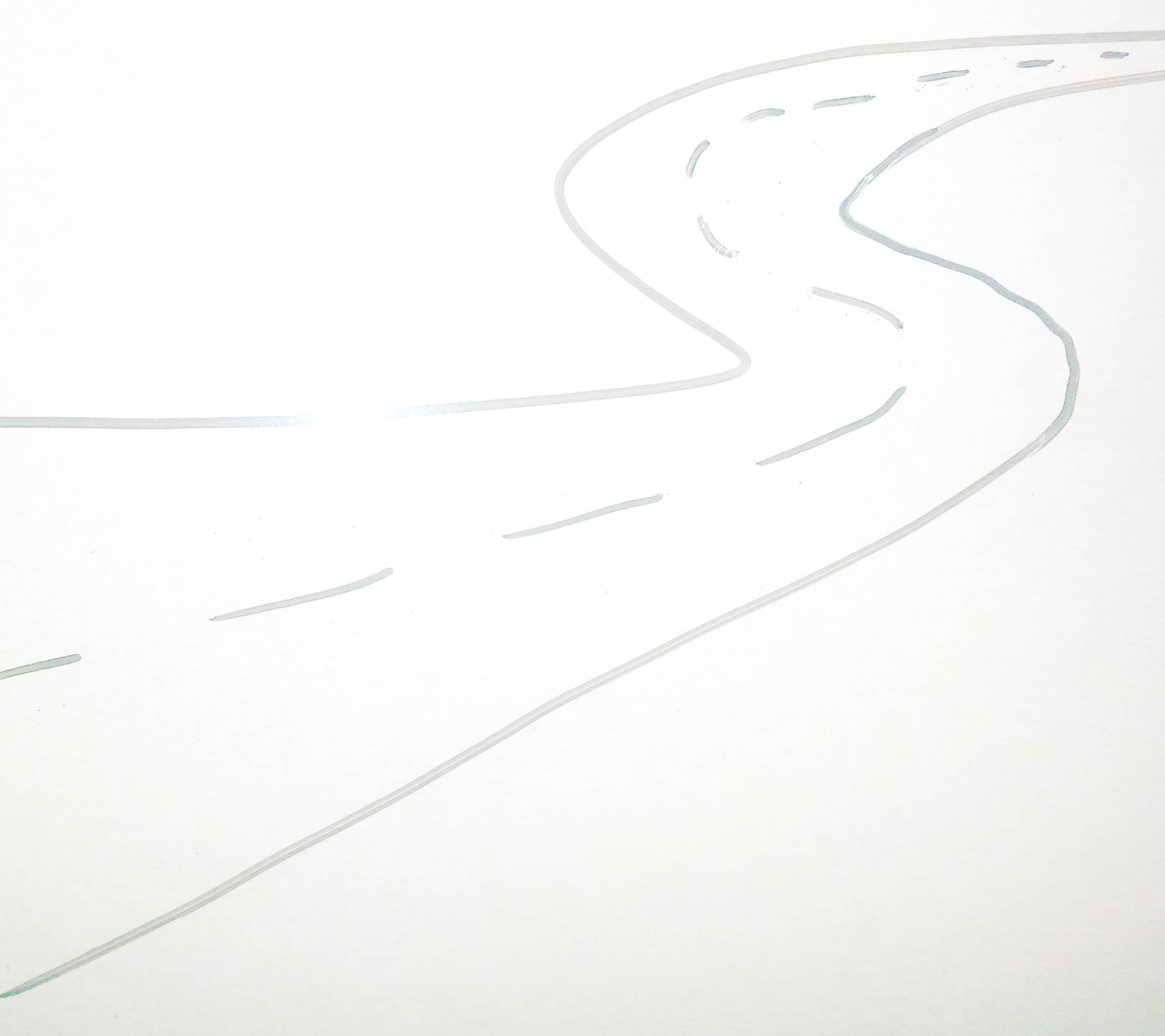 Burocrazia e sicurezza: il percorso storico della  prevenzione nei luoghi di lavoro
Giuseppe Renato Croce
8
[Speaker Notes: L'analisi del percorso storico compiuto dalla legislazione in ambito prevenzione del lavoro farà verificare come il business non è mai stato inteso in modo così brutalmente economico in quanto, comunque, il legislatore ha sempre cercato di raggiungere un minimo di protezione dell'ambiente di lavoro e del lavoratore.]
Burocrazia e sicurezza:
[Speaker Notes: il percorso storico della  prevenzione nei luoghi di lavoro fa risaltare due elementi essenziali: una concezione di mero stampo protezionistico e assicurativo dall'altra una concezione prettamente burocratica e protezionistica sempre da parte dello Stato. E completamente assente un coinvolgimenti programmatico dell'imprenditore in riferimento alla sua organizzazione produttiva. Con queste norme lo Stato afferma il suo potere burocratico di intervento in quanto:
• detta obblighi da rispettare
• identifica precisi destinatari (DdL, dirigenti, preposti, lavoratori)
• prevede specifiche sanzioni
• garantisce la vigilanza sulla loro applicazione
Queste norme, però, escludono importanti settori lavorativi (es. agricoltura); non prevedono sanzioni penali; si caratterizzano più per la loro importanza assicurativa]
Burocrazia e sicurezza:
dal 1930 al 1956

Codice Penale (artt. 437-451-589-590)
Codice Civile (art. 2087)
Costituzione della Repubblica (artt. 32-35-41)
DPR 547/55 (“Norme per la prevenzione degli infortuni
sul lavoro”: 406 articoli contenenti le nozioni tecnologiche essenziali per prevenire i rischi e le indicazioni su cosa deve essere fatto per la sicurezza dei lavoratori )
DPR 164/56 (“Norme per la prevenzione degli infortuni
sul lavoro nelle costruzioni” : è una derivazione e specificazione del D.P.R. 547/55 per i cantieri  e l’edilizia in generale dove l’incidenza infortunistica è maggiore)
DPR 303/56 (“Norme generali per l’igiene del lavoro” : segue le tracce del D.P.R. 547/55 con lo scopo di limitare le 
malattie professionali e i danni da scarsa igiene sul lavoro o
da utilizzo di sostanze pericolose )

IL DATORE DI LAVORO DIVENTA UN VERO E PROPRIO  “DEBITORE DI SICUREZZA” NEI CONFRONTI DEI SUOI DIPENDENTI
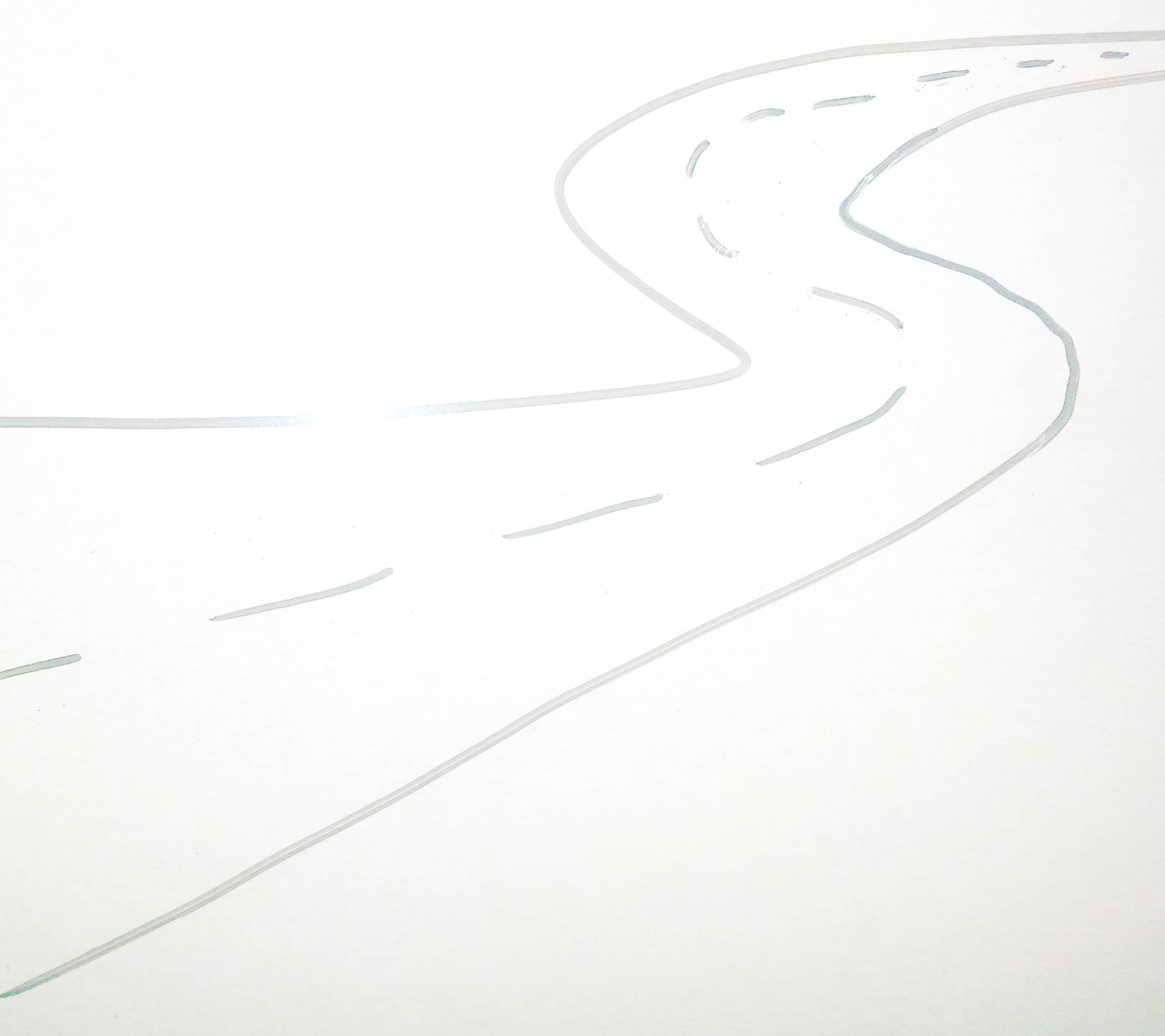 [Speaker Notes: Durante gli anni che vanno dal 1930 al 1956 anche se resta imperante la concezione burocratica dello Stato incominciano ad emergere due concetti fondamentali: il Datore di Lavoro diventa un vero e proprio "Debitore di Sicurezza" nei confronti dei suoi dipendenti e la cd.filosofia della  protezione che è alla base della concezione burocratica della protezione trova piena attuazione nei tre Decreti Presidenziali sopra citati. Con la emanazione della Costituzione Repubblicana finalmente diventano veri e propri beni fondamental di rango costituzionale il diritto alla salute, il diritto al lavoro, la produzione (intesa nel pieno rispetto della persona e personalità del lavoratore). È pur vero che sia il codice penale che il codice civile avevano dedicato appositi articoli alla tutela anche se in modo embrionale della integrità fisica del lavoratore e dell'ambiente di lavoro]
Burocrazia e sicurezza: 

1955                    1994             1996                   2008 
Approccio                                      D.Lvo 626/1994                       Approccio                                       D.Lvo 81/2008
command e control                                                                         organizzativo
                                                                                                                         e gestionale
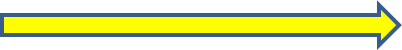 Sistema prescrittivo. settoriale, poco orientato alla prevenzione e molto alla protezione
Eccessiva frammentazione legislativa
Rispetto formale alla conformità
Sistema orientato agli  aspetti 
gestionali  e  organizzativi e alla 
prevenzione 

Nuovi istituti relazionali e 
definizione  di ruoli e 
responsabilità di nuovi soggetti.
Rispetto sostanziale delle misure  di prevenzione
Giuseppe Renato Croce
11
I soggetti  responsabili dal 1950 al 1994

DATORE DI LAVORO: “Colui che ha l’obbligo di attivare   
                                                         tutte le tutele necessarie per i
                                                         lavoratori ( procedure, mezzi, 
                                                                formazione)”;
DIRIGENTE:” Ha funzioni assimilabili a quelle del Datore di lavoro
PREPOSTO:” Vigila e sorveglia i lavoratori al fine di fare loro   
                                   eseguire le proprie attività nel rispetto delle 
                                   norme di sicurezza”;
LAVORATORE SUBORDINATO:” Esegue correttamente,                                                                                               
                                                                             applicando le procedure, 
                                                                             le norme, utilizzando i D.P.I. e    
                                                                             altri dispositivi di sicurezza”
Giuseppe Renato Croce
12
[Speaker Notes: le figure responsabili nella legislazione dal 1950 al 1994:Rilevante nella concezione burocratica della sicurezza e la posizione che assume il lavoratore che viene considerato "subordinato" egli deve solo eseguire pedissequamente quanto gli è ordinato, applicare le procedure utilizzare i D. P. I. e gli altri dispositivi di sicurezza. Non deve interessarsi di altro è un fattore della produzione  da proteggere perché utile per la produzione e quindi per gli interessi superiori nazionali.]
Burocrazia e sicurezza
Legge n. 300/1970 Statuto dei Lavoratori

il diritto dei lavoratori di controllare l’applicazione delle norme
per la prevenzione degli infortuni e delle malattie professionali
e di promuovere la ricerca, l’elaborazione e l’attuazione di
tutte le misure idonee a tutelare la loro salute
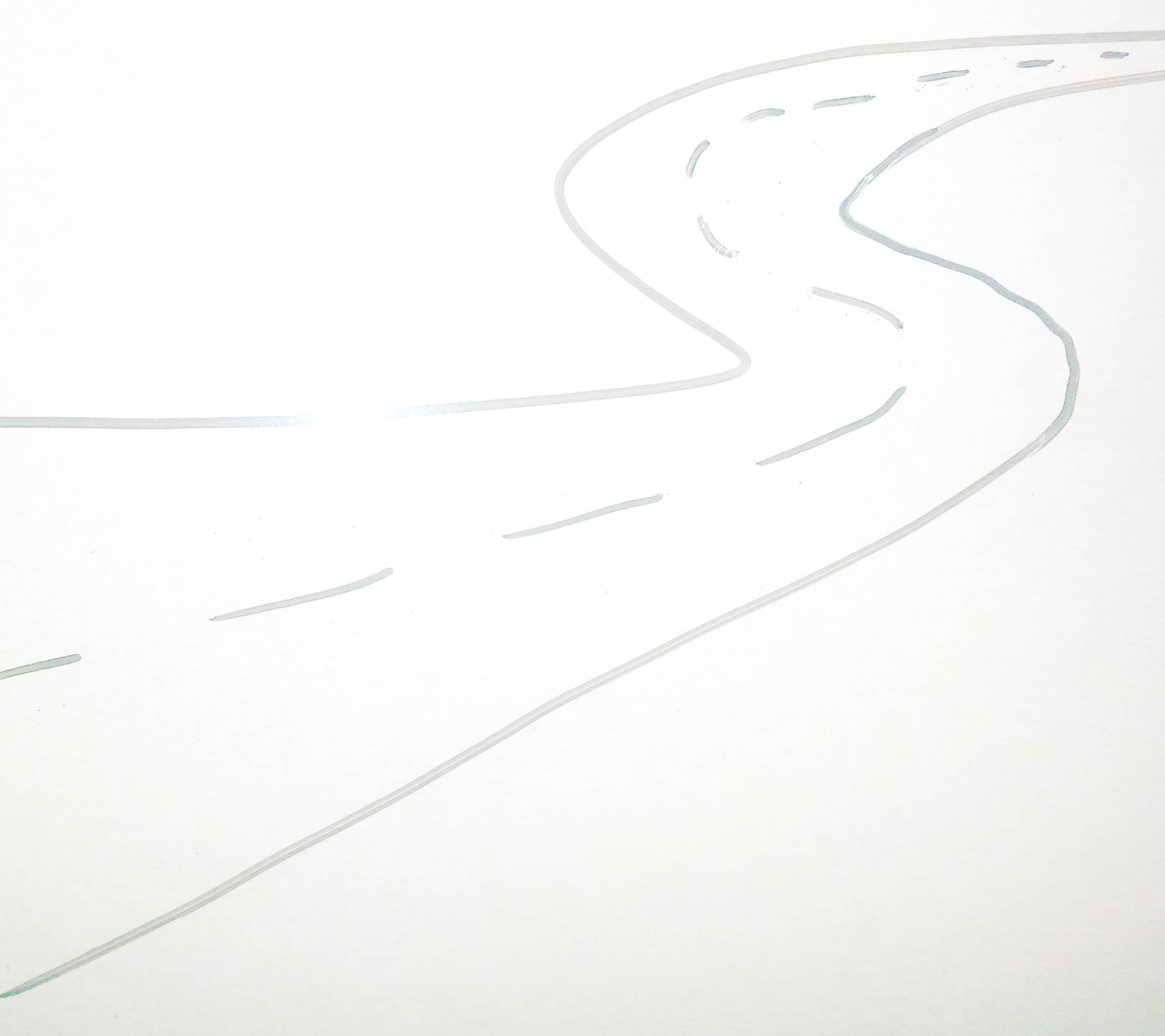 [Speaker Notes: Lo Statuto dei Lavoratori, anche se è finalizzato a raggiungere obiettivi di natura prettamente economico/sindacale pur tuttavia afferma il diritto dei lavoratori a controllare l'applicazione delle norme per la prevenzione degli infortuni e delle malattie professionali. Si vuole così affermare da una parte il controllo sociale su un aspetto della vita del lavoratore quale quello produttivo e dall'altra mettere al centro della vita produttiva il lavoratore facendone considerare la posizione di rango superiore a quella dell'imprenditore in quanto il lavoratore combatte per il proprio sostentamento e quindi in senso lato per la conservazione della vita, mentre l'imprenditore combatte per il profitto]
Burocrazia e sicurezza:
Legge n. 833/1978: Riforma Sanitaria

trasferisce la maggior parte dei compiti di vigilanza e di
controllo dall’Ispettorato del Lavoro alle strutture periferiche
delle ULSS (Servizi Territoriali di Prevenzione)
Circolari Ministeriali sulle lavorazioni con ammine aromatiche
DPR 962/82 sulle lavorazioni con cloruro vinile monomero
DPR 175/78 sui rischi industriali rilevanti (Direttiva Seveso)
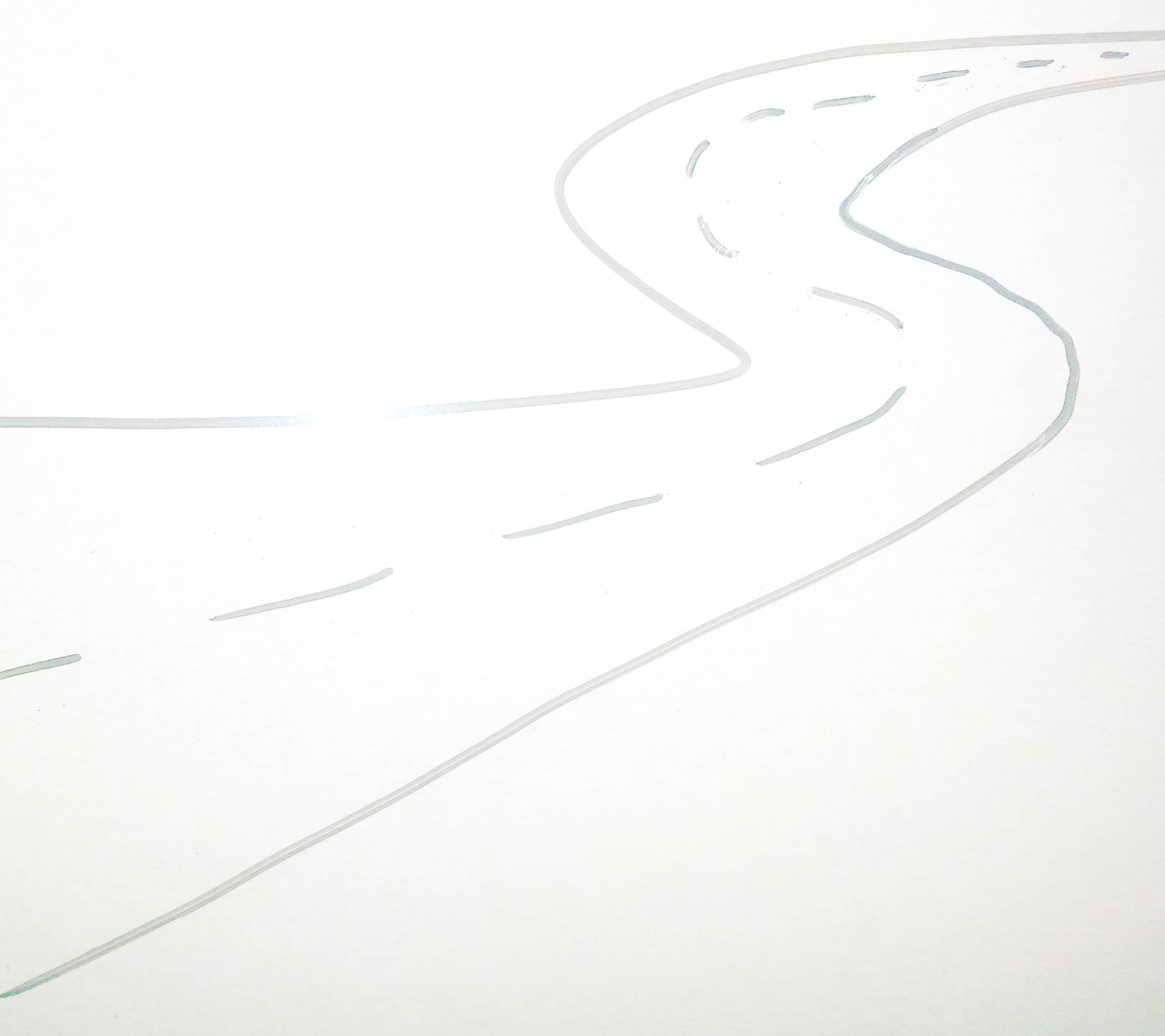 [Speaker Notes: La Riforma Sanitaria doveva rendere effettiva la tutela attraverso il trasferimento dei compiti di vigilanza e di controllo dall'Ispettorato del Lavoro alle strutture periferiche delle ULSS ( Servizi Territoriali di Prevenzione). Purtroppo alla luce delle delle esperienze intervenute deve riconoscersi che i risultati non sono stati altamente positivi]
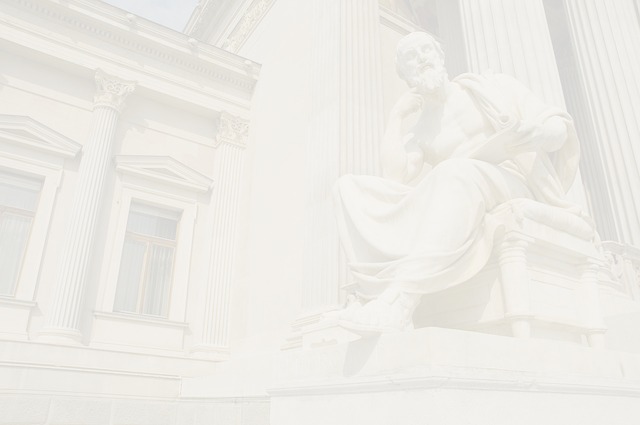 Filosofia della prevenzione
Giuseppe Renato Croce
15
[Speaker Notes: la prevenzione si innova e interviene su rischi globali e su tutti i soggetti coinvolgibili
• le attività considerate sono inserite in un sistema che prevede la loro suddivisione in classi di rischio e a pari classe deve corrispondere un pari sistema di prevenzione e sicurezza]
Filosofia della prevenzione
Colla istituzione della Comunità Europea nasce la necessità di mutare la concezione ” burocratica” della Sicurezza
 Le varie DIRETTIVE emesse dalla Comunità  vengono recepite  nella nostra legislazione  attraverso diversi Decreti Legislativi.

Il più significativo è costituito dal D.Lvo  626/96 che introduce 
un Sistema organizzato di sicurezza in visione di « prevenzione «

                GLOBALE – PROGRAMMATO – INFORMATO - PARTECIPATO
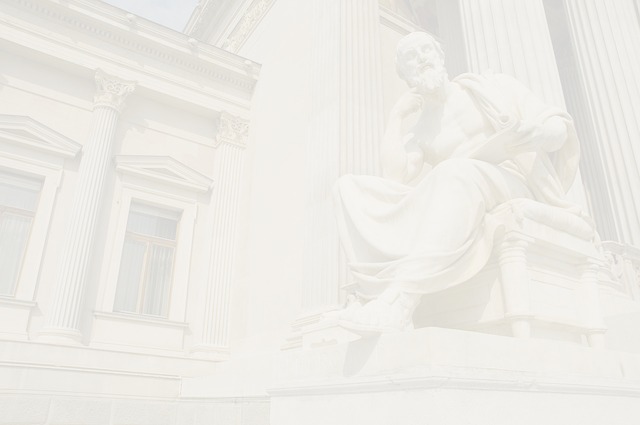 [Speaker Notes: La legislazione metodologica degli anni ’90: col D.Lvo 626/94  e poi col D.Lvo 81/2008 tramonta  la concezione « burocratica « della sicurezza  e sorge la sicurezza                        ”propositiva”.
Questa finalità si raggiunge col c.d.PRINCIPIO CARDINALE DELLA EFFETTIVITA’:
“Concreta, reale assegnazione di compiti a ciascun soggetto da cui deriva la ripartizone
intersoggettiva degli obblighi di prevenzione ( imputazione e estensione contenutistica dell’obbligazione)”. Ciò si realizza scomponendo gli obblighi di
sicurezza contenuti e fusi nell’art. 2087 C.C. attraverso:
LA PROGRAMMAZIONE DELL’OBBLIGO DI SICUREZZA;
LA PROCEDIMENTALIZZAZIONE DELL’OBBLIGO DI SICUREZZA;
LA PARTCIPAZIONE DEI LAVORATORI ( R.L.S.)]
Filosofia della prevenzione
Prevenzione innovativa e Cambiamento Culturale
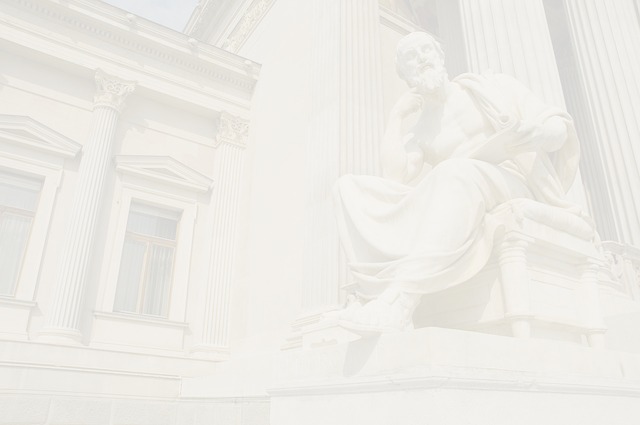 Non è vero che la SICUREZZA COSTA!!
LA SICUREZZA è PROFITTO
La sicurezza deve essere promossa a valore d’impresaL’OBBLIGO LEGISLATIVO DEVE ESSERE ASSIMILATO NELLA POLITICA  AZIENDALE DOVE:
i piani ed i programmi per la sicurezza influenzano la pianificazione strategica dell’azienda e soprattutto l’informazione e la formazione, la consultazione e la partecipazione, da obblighi di legge, diventano cultura e metodo aziendale
[Speaker Notes: i costi obbligatori per il datore di lavoro (risorse umane), determinati dall’impiego di consulenti, dallo svolgimento di nuove attività, da nuove figure professionali di riferimento siano riferibili ad un cambiamento di cultura aziendale e (risorse patrimoniali) da adattamento dei posti di lavoro, dei dpi, degli immobili, dei piani di gestione dell’emergenza, possano diventare valore aggiuntivo, in termini culturali, alle risorse umane dell’azienda]
Filosofia della prevenzione
I principi della sicurezza
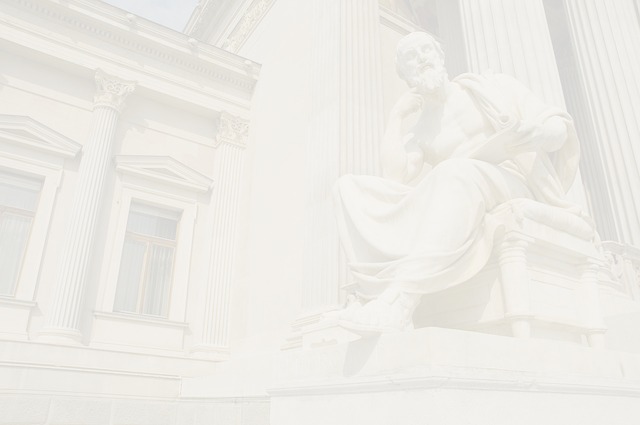 Il principio dell’AFFIDAMENTO
Il principio della posizione di GARANZIA
Il principio della COMPETENZA
ATTRIBUZIONI : «Le funzioni e i doveri propri di chi svolge un determinato compito»
COMPETENZE: «l’essere competente vuol dire avere la capacità, le qualità, e conoscenze, a far bene qualcosa, a ben valutare, giudicare e  similmente essere esperto»
18
[Speaker Notes: Questi principi non restano mere enunciazioni di principio se si realizzano scomponendoli gli obblighi di sicurezza contenuti e fusi nell’art. 2087 C.C. attraverso:

LA PROGRAMMAZIONE DELL’OBBLIGO DI SICUREZZA;

LA PROCEDIMENTALIZZAZIONE DELL’OBBLIGO DI SICUREZZA;
LA PARTECIPAZIONE DEI LAVORATORI ( R.L.S.)]
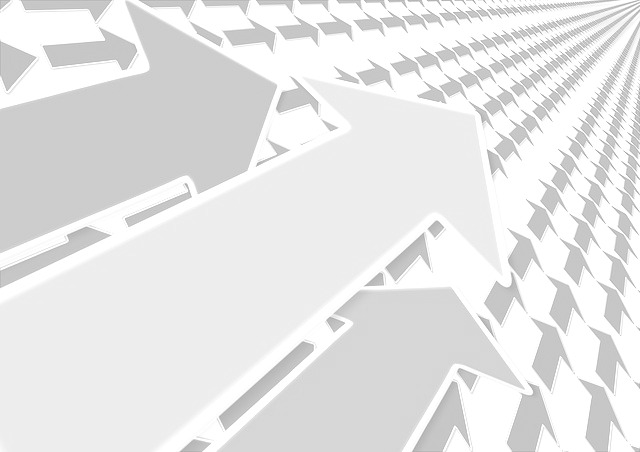 L’attualità :il decreto legislativo 81/08 s.m.i
Giuseppe Renato Croce
19
generalità
Il D. Lgs. 81/2008: il punto di arrivo!!
Il decreto 81 impone l’obbligo al soggetto che ha la titolarità del potere di spesa, cioè al   DATORE  DI  LAVORO
di progettare e realizzare  il proprio sistema di sicurezza aziendale, effettuando la    VALUTAZIONE  DEI  RISCHI
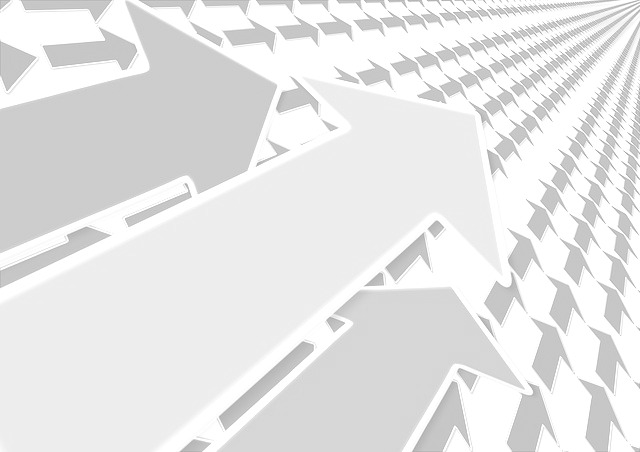 [Speaker Notes: Si afferma la « filosofia della programmazione e organizzazione della sicurezza «, per conferire effettività ed efficacia all'azione di prevenzione  e quindi è necessario:
Predisposizione dei sistemi di controllo dell'efficacia e dell'efficienza delle misure adottate 
Ripartizione intersoggettiva dell'obbligo di sicurezza e salute fra i ruoli della linea gerarchico-funzionale 
Integrazione nella struttura organizzativa aziendale della funzione della tutela e del miglioramento della sicurezza sui luoghi di lavoro, attraverso misure
adottate o previste in tutte le fasi dell’attività lavorativa anche per evitare o diminuire i rischi professionali, nel rispetto della salute della popolazione e dell’integrità dell’ambiente esterno.]
generalità
Il D.Lvo 81/2008 è l’attuazione  dell’art.1 della legge 3/08/07 n.123 in materia di tutela della salute e sicurezza nei luoghi di lavoroDalla p» 

Il nuovo approccio alla sicurezza
"L'uomo, non la macchina, al centro della nuova organizzazione della sicurezza in azienda .."
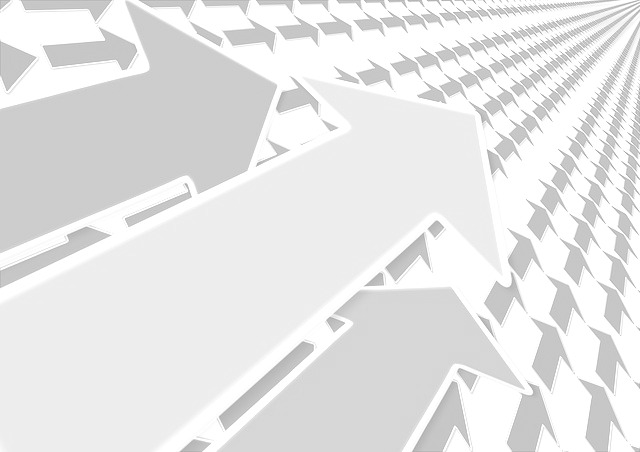 [Speaker Notes: E’ il nuovo approccio alla sicurezza attraverso la  ridisegnazione  della materia della salute e sicurezza sul lavoro le cui regole erano contenute in una lunga serie di disposizioni succedutesi nell’arco di quasi sessanta anni –  Le norme sono state rivisitate e collocate in un’ottica di sistema]
generalità

Il nuovo approccio alla sicurezza


"L'uomo, non la macchina, al centro della nuova organizzazione della sicurezza in azienda .."
Prevenzione oggettiva
Prevenzione soggettiva
Giuseppe Renato Croce
22
[Speaker Notes: Prevenzione oggettiva : 
   Netta distinzione tra
Aspetti tecnici
Preparazione lavoratori
Aspetti legali
Vecchia concezione: sufficiente il rispetto  delle norme e l’adozione di particolari soluzioni tecniche
Protezione: rigido adempimento di norme e procedure tecniche

Prevenzione soggettiva : 
Interazione tra:
Ambienti e strutture; 
Processi; 
Atteggiamenti e motivazioni
Nuova concezione: ricerca delle ottimali condizioni di lavoro nel campo progettuale organizzativo e gestionale della prevenzione
Prevenzione: ottenimento e mantenimento di un adeguato rapporto tra quelle che sono le possibilità di ciascun lavoratore e le condizioni di esecuzione del lavoro a cui è destinato, sia per preparazione che per situazione ambientale]
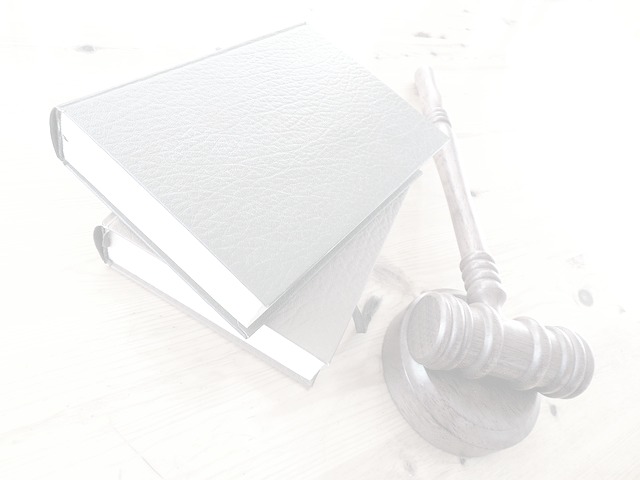 La struttura
Il D.Lgs. 81/2008 è una normativa complessa e articolata con le seguenti caratteristiche:
Sistema Organizzato
Partecipato
Informato
Programmato
[Speaker Notes: Sistema Organizzato :la salute e sicurezza sono elementi fondamentali nei processi organizzativi delle attività aziendali;
Informato : l’informazione e formazione dei lavoratori è l’aspetto più importante. Ogni scelta organizzativa, ogni cambiamento deve essere messo a conoscenza delle varie figure;
Programmato: le misure d’intervento, per il miglioramento continuo della sicurezza, devono essere realizzate secondo un programma preciso, condiviso con i vari soggetti.
Partecipato : tutte i vari soggetti devono partecipare attivamente al miglioramento continuo della sicurezza;]
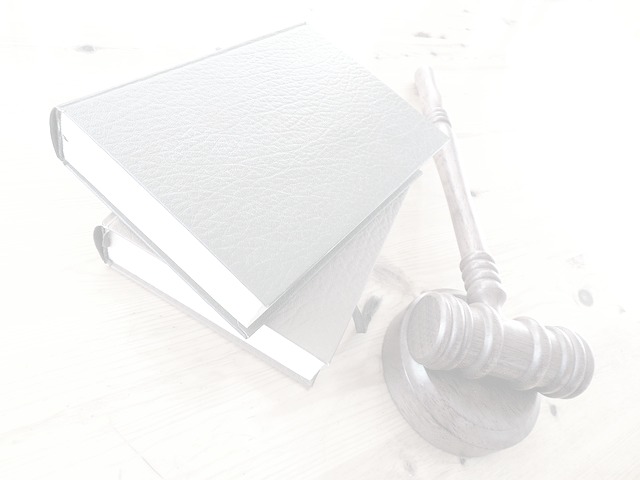 La struttura
13 Titoli
306 Articoli
51 Allegati
[Speaker Notes: Il Testo Unico della Sicurezza 81/2008 non è un Testo Unico in senso proprio ma un «unico testo normativo» nel senso che raccoglie tutte le norme vigenti in tema di sicurezza sui luoghi di lavoro
È complesso ma non complicato
Innova ma non stravolge
Fa luce ma non lascia delle ombre
Chiarisce ma fa tanti rinvii]
PRINCIPI COMUNI
LUOGHI DI LAVORO
ATTREZZATURE DI LAVORO E DPI
CANTIERI TEMPORANEI O MOBILI
SEGNALETICA
MOVIMENTAZIONE MANUALE DEI CARICHI
VIDEOTERMINALI
AGENTI  FISICI
La struttura
TITOLO I

TITOLO II

TITOLO III

TITOLO IV

TITOLO V

TITOLO VI

TITOLO VII
Giuseppe Renato Croce
25
AGENTI  FISICI
SOSTANZE PERICOLOSE
AGENTI BIOLOGICI
ATMOSFERE ESPLOSIVE
DISPOSIZIONI IN MATERIA PENALE E DI 
PROCEDURA PENALE
NORME TRANSITORIE E FINALI
La struttura
TITOLO VIII

TITOLO IX

TITOLO X

TITOLO XI

TITOLO XII

TITOLO XIII
Giuseppe Renato Croce
26
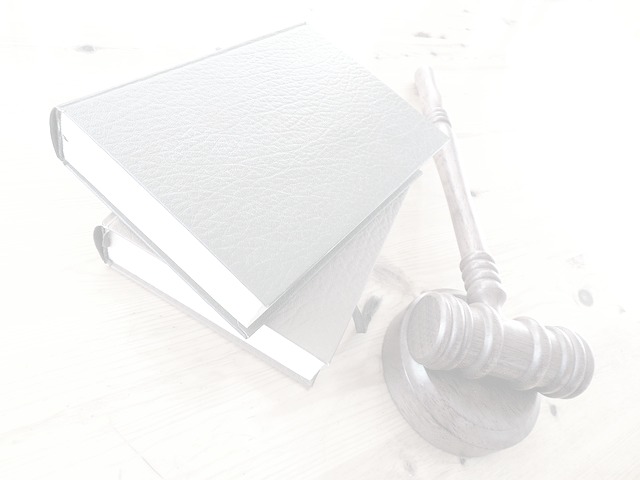 La struttura
Il testo unico comporta l'abrogazione delle seguenti norme: 
DPR 27 aprile 1955, n. 547; 
DPR 7 gennaio 1956 n. 164; 
DPR 19 marzo 1956, n. 303, fatta eccezione per l'articolo 64;
D. Lgs. 15 agosto 1991, n. 277; 
D. Lgs. 19 settembre 1994, n. 626; 
D. Lgs. 14 agosto 1996, n. 493; 
D. Lgs. 14 agosto 1996, n. 494; 
D. Lgs. 19 agosto 2005, n. 187; 
art. 36 bis, commi 1 e 2 del D. L. 4 luglio 2006 n. 223 
art.2, 3, 5, 6 e 7 della L. 3 agosto 2007, n. 123
La struttura
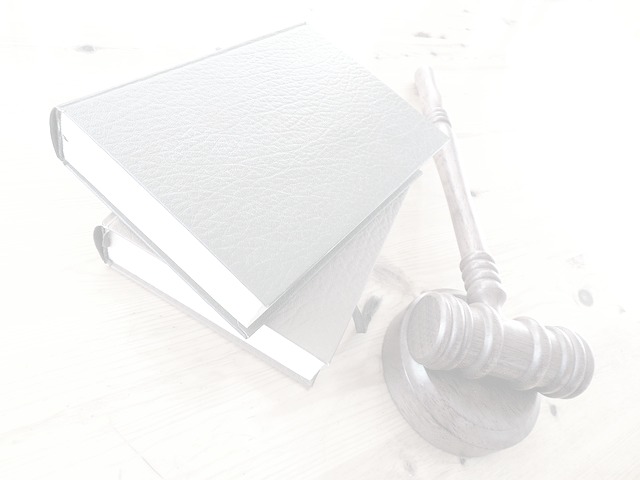 Al contempo si procede a: 

ampliare campo di applicazione (oggettivo e soggettivo) 
includere normativa presente nella L.626/94; 
includere specifiche normative in materia di cantieri, vibrazioni, segnaletica, ecc. 
rafforzare le prerogative di RLS, RLST e RLS di "sito" (es. cantieri) 
coordinare le attività di vigilanza 
finanziare azioni promozionali private e pubbliche 
definire ruoli e compiti degli Istituti/Enti (INAIL, ISPESL, ecc.)
Il decreto legislativo 81/08
Gli allegati
Allegato I  - Gravi violazioni ai fini dell’adozione del provvedimento di  sospensione dell’attività imprenditoriale
Mancata applicazione delle armature di sostegno, fatte salve le prescrizioni desumibili dalla relazione tecnica di consistenza del terreno
Violazioni che espongono al rischio di elettrocuzione
Lavori in prossimità di linee elettriche
Presenza di conduttori nudi in tensione
Mancanza protezione contro i contatti diretti ed indiretti (impianto di terra, interruttore magnetotermico, interruttore differenziale)
La struttura
Gli allegati
Allegato II - Casi in cui è consentito lo svolgimento diretto da parte del datore di lavoro dei compiti di prevenzione protezione dai rischi
Allegato III - Cartella sanitaria e di rischio
Allegato IV - Requisiti dei luoghi di lavoro
Allegato  V - Requisiti di sicurezza delle attrezzature di lavoro

Allegato  VI - disposizioni concernenti l'uso delle attrezzature di lavoro
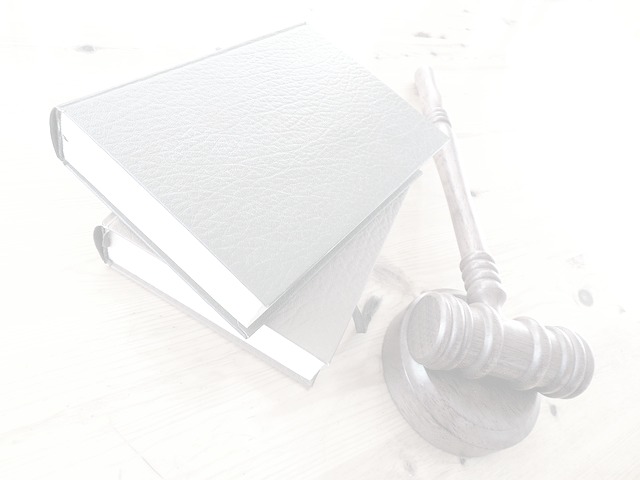 La struttura
Gli allegati
Allegato  VII - verifiche di attrezzature 

Allegato  VIII

Allegato IX -  norme di buona tecnica le specifiche tecniche  emanate dagli  organismi nazionali e internazionali
 
Allegato X - Elenco dei lavori edili o di ingegneria civile di cui all'art. 89  comma 1, lettera a
Allegato  - Elenco dei lavori comportanti rischi particolari per la  sicurezza e la salute dei lavoratori di cui all'art. 100, co 1
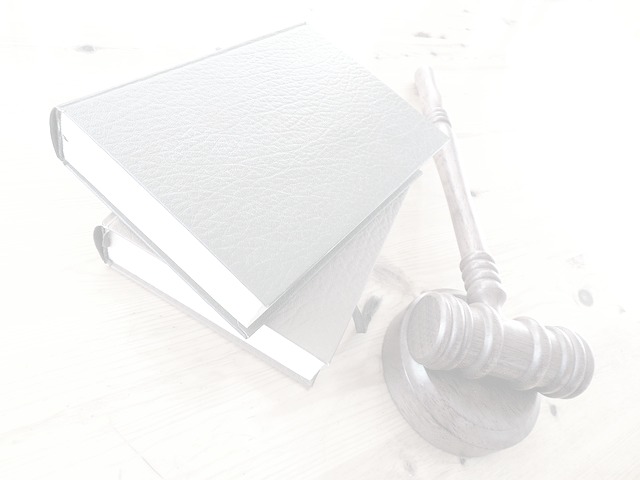 La struttura
Gli allegati
Allegato XII - Contenuto della notifica preliminare di cui all'art. 99
Allegato XIII - Prescrizioni di sicurezza e di salute per la logistica di cantiere
Allegato XIV - Contenuti minimi del corso di formazione per i coordinatori per la progettazione e per l'esecuzione dei lavori
Allegato XV - Contenuti minimi dei piani di sicurezza nei cantieri temporanei o mobili
Allegato XVI - Fascicolo con le caratteristiche dell'opera
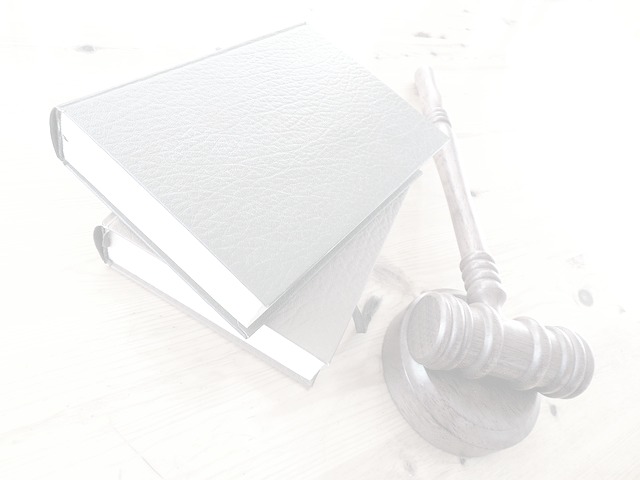 Il decreto legislativo 81/08
Gli allegati
Allegato XVII - Idoneità tecnico professionale

Allegati da XVIII a XLVIII ……

Allegato XLIX - Ripartizione delle aree in cui possono formarsi atmosfere esplosive
Allegato L - (articolo 293, articolo 294, comma 2, lettera d), articolo 295, commi 1 e 2)  
Allegato LI - (articolo 293, comma 3) - Segnale di avvertimento per indicare le aree in cui possono formarsi atmosfere esplosive
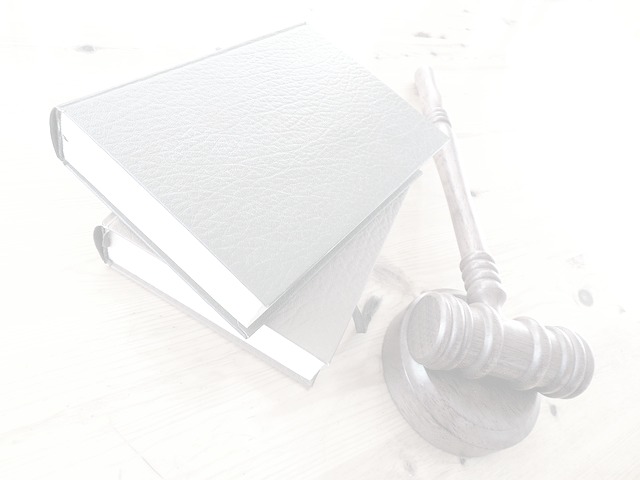 Principali novità
 
                                  Lotta al sommerso 
                              Coordinamento della vigilanza:
Tutela precari
Rls e Rlst 
Sanzioni
Infortuni mortali
Finanziamenti
Istituzione Libretto sanitario e di rischio
Delega di funzioni
Giuseppe Renato Croce
34
[Speaker Notes: Lotta al sommerso: in caso di lavoro sommerso in percentuale superiore al 20% e violazioni ripetute delle misure di riposo e delle norme in materia di esposizione a caduta dall'alto, seppellimento, folgoramento, incendio, amianto, è possibile disporre la sospensione dell'attività imprenditoriale. La sospensione termina con la regolarizzazione dei lavoratori e l'eliminazione delle situazioni di rischio. Il datore di lavoro che non ottempera al provvedimento di sospensione è punito con l'arresto fino a un anno; 
Coordinamento della vigilanza: ottimizzazione risorse, eliminazione sovrapposizioni e miglioramento efficienza degli interventi attraverso un sistema informativo pubblico, cui parteciperanno anche le parti sociali.
Tutela precari:  Ampliamento del campo di applicazione delle disposizioni a tutti coloro che, a qualunque titolo, operano in azienda, senza alcuna differenza di tipo formale e di contratto.
 Rls e Rlst : Rafforzamento del ruolo dei rappresentanti dei lavoratori territoriali (che operano su base territoriale o di comparto produttivo in assenza di Rls aziendali) e creazione di un Rappresentante di sito produttivo.
Sanzioni: arresto da 6 a 18 mesi per il datore di lavoro che non effettua la valutazione dei rischi in aziende che svolgano attività ad elevata pericolosità con possibilità, in alcuni casi, di commutazione della pena in ammenda non inferiore a € 8.000,00 e non superiore a € 24.000,00. Per l'imprenditore che si metta in regola non è applicata la sanzione penale ma la sanzione pecuniaria. Restano inalterate le norme del codice penale (estranee all'oggetto della delega) per l'omicidio e le lesioni colpose (articolo 589 e 590) causate dal mancato rispetto delle norme in materia di sicurezza sul lavoro. La commissione di questi delitti attraverso la ricomprensione nell’art. 25 septies del D.Lvo 231/2001 s.m.i. comporta anche la responsabilità amministrativa della impresa
Infortuni mortali: In caso di colpa dell'azienda in infortunio con feriti o morti, ai responsabili vengono applicate sanzioni amministrative fino a 1.500.000 euro nonché immediata sospensione dell'attività, interdizione alla collaborazione con le P.A. e alle partecipazioni ai pubblici appalti e gare d'asta, imputazioni penali.
Finanziamenti: nuovi fondi per azioni promozionali e d'informazione, sia private sia pubbliche, sulla sicurezza sul lavoro, con particolare riguardo alle piccole e medie imprese prive di una rappresentanza sindacale e maggiormente esposte. 	
Libretto sanitario e di rischio]
I nuovi Soggetti responsabili
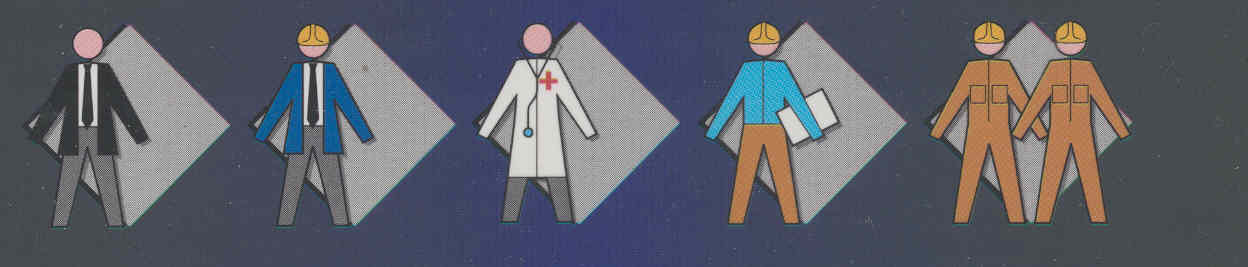 Datore 
di lavoro
Responsabile del         servizio prevenzione e protezione
Lavoratori
Rappresentante dei lavoratori
Medico competente
Giuseppe Renato Croce
35
soggetti responsabili
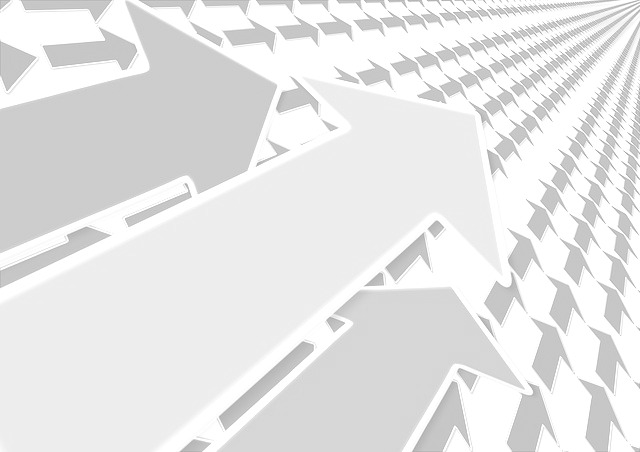 L’ Organizzazione della sicurezza
Rappresentante dei lavoratori per la sicurezza
Medico competente
Responsabile del servizio
Dirigente
Preposto
Datore di lavoro
Lavoratori incaricati del PRONTO SOCCORSO
Lavoratori incaricati della PREVENZIONE INCENDI
Lavoratori incaricati per l’EMERGENZA
soggetti responsabili

                                              L’obiettivo
Datore
di
lavoro
R.S.P.P.
Medico
Competente
Tutelare
 la sicurezza e la salute 
dei lavoratori
Dirigenti
Preposti
R.L.S.
Lavoratori
Giuseppe Renato Croce
37
Soggetti responsabili
                         LE RELAZIONI
Datore di lavoro
Rappresentante 
dei lavoratori
Dirigenti
Preposti
Responsabile 
Serv. prev.e prot.
Medico 
competente
Lavoratori
Servizio
Prevenz. e protez.
Giuseppe Renato Croce
38
la piramide della produzione
Scelte gestionali
 di fondo
organizzazione dell'attività lavorativa
organizzazione dell'attività lavorativa
Giuseppe Renato Croce
39
[Speaker Notes: Il legislatore, in ambito sicurezza, ha delineato un sistema organizzativo a struttura piramidale in quanto le scelte gestionali di fondo che portano, ovviamente, alla produzione del maggior                          " business" per gli interessi dell'azionisti, sono tutte in capo 
all'imprenditore. Con relativamente tutte le scelte organizzative in ambito sicurezza debbono far capo sempre all'Imprenditore/Datore di Lavoro. Una struttura piramidale che tenga conto soltanto dell'aspetto economicistico della sicurezza appare in questo modo. Non si fa assolutamente riferimento ad una organizzazione dell'attività lavorativa che tenga conto di prevenzione e protezione sia del lavoratore e dei luoghi di lavoro.]
L’attualità
La piramide della produzione/business in sicurezza
Responsabile Servizio 
Prevenzione e Protezione
Medico competente
Addetti alla di emergenza
DVR
Addetti al Primo soccorso
Dispositivi di protezione collettivi e individuali
Addetti all’antincendio
Rischi da interferenze
Rappresentante
Lavoratori
 per la Sicurezza
I soggetti responsabili

Il Datore di lavoro
D. Lgs. 81/2008 dall’ art. 2 
    


 il soggetto titolare del rapporto di lavoro con il lavoratore o, comunque, il soggetto che, secondo il tipo e l’assetto dell’organizzazione nel cui ambito il lavoratore presta la propria attività, ha la responsabilità dell’organizzazione stessa o dell’unità produttiva in quanto esercita i poteri decisionali e di spesa.
Giuseppe Renato Croce
41
[Speaker Notes: Il datore di lavoro ha precisi obblighi 
Osservare le disposizioni del D.Lvo 81/2008 s.m.i.
Valutare i rischi per la sicurezza e la salute nella scelta di attrezzature, delle sostanze, nella sistemazione dei luoghi di lavoro
Designare:
Il responsabile del servizio di prevenzione e protezione
gli addetti al servizio di prevenzione e protezione
i lavoratori addetti al servizio antincendio  ed agli altri servizi di emergenza
Nominare, nei casi previsti, il medico competente
Adottare le misure necessarie per la sicurezza e la salute dei lavoratori 
Aggiornare le misure di prevenzione in relazione ai mutamenti organizzativi
Affidare i compiti ai lavoratori in relazione alle loro capacità ed alla loro salute
Fornire ai lavoratori adeguati mezzi di protezione
Fare in modo che soltanto i lavoratori che hanno avuto adeguate istruzioni
possano accedere a zone che li espongono a rischio grave o specifico

Elaborare un documento contenente:
una relazione sulla valutazione dei rischi
l’individuazione delle misure di  prevenzione e protezione conseguenti
 il programma delle misure per garantire il miglioramento nel tempo dei livelli di sicurezza
Custodire in azienda il documento di valutazione dei rischi]
I soggetti responsabili
DATORE DI LAVORO
PUBBLICO

Dirigente al quale spettano i poteri di gestione,ovvero il funzionario non con qualifica
dirigenziale, nei soli casi in cui sia preposto ad unufficio avente autonomia gestionale 
e dotato diautonomi poteri decisionali e di spesa. In caso diomessa individuazione,
 o di individuazione nonconforme ai criteri sopra indicati, il DL coincide
con l'organo di vertice medesimo.
PRIVATO

Soggetto titolare del rapporto di lavoro con il lavoratore
Soggetto che ha la responsabilità dell’impresao unità produttiva (stabilimento o
 struttura finalizzata alla produzione di beni o servizi,dotata di autonomia finanziaria e 
Tecnico funzionale) in quanto titolare dei poteri decisionali e di spesa.
Giuseppe Renato Croce
42
I soggetti responsabili
Il DirigentePersona che, dotata di competenze professionali e di poteri gerarchici e funzionali adeguati all'incarico conferitogli, attua le direttive del datore di lavoro in merito all'attività lavorativa  vigila su di essa
Giuseppe Renato Croce
43
[Speaker Notes: Il Dirigente nella gestione della attività aziendale deve attuare la politica, le linee guida e le indicazioni di carattere generale fornite dal datore di lavoro, anche organizzando l’attività lavorativa e vigilando sull’operato dei preposti.]
Articolo 17 - Obblighi del datore di lavoro non delegabili
 
 Il datore di lavoro non può delegare le seguenti attività:
a) la valutazione di tutti i rischi con la conseguente elaborazione del documento previsto dall’articolo 28;
b) la designazione del responsabile del servizio di prevenzione e protezione dai rischi;

L’art. 16 prevede la delega di funzioni da parte del datore di lavoro, con  determinati limiti e condizioni
Giuseppe Renato Croce
44
[Speaker Notes: La delega di funzioni da parte del datore di lavoro, ove non espressamente esclusa, è ammessa con i seguenti limiti e condizioni: 
a) che essa risulti da atto scritto recante data certa; b) che il delegato possegga tutti i requisiti di professionalità ed esperienza richiesti dalla specifica natura delle funzioni delegate;c) che essa attribuisca al delegato tutti i poteri di organizzazione, gestione e controllo richiesti dalla specifica natura delle funzioni delegate;d) che essa attribuisca al delegato l'autonomia di spesa necessaria allo svolgimento delle funzioni delegate;
e) CHE LA DELEGA SIA ACCETTATA DAL DELEGATO PER ISCRITTO.
Alla delega di cui al comma 1 deve essere data adeguata e tempestiva pubblicità.

 La delega di funzioni non esclude l'obbligo di vigilanza in capo al datore di lavoro in ordine al corretto espletamento da parte del delegato delle funzioni trasferite. La vigilanza si esplica anche attraverso i sistemi di verifica e controllo di cui all'articolo 30, comma 4.]
Soggetti responsabili

Il Responsabile del servizio di prevenzione e protezione 
Persona in possesso delle capacità e dei requisiti professionali di cui all'articolo 32 designata dal datore di lavoro, a cui risponde, per coordinare il servizio di prevenzione e protezione dai rischi
Giuseppe Renato Croce
45
[Speaker Notes: Tranne  la funzione di coordinamento  del Servizio , il RSPP non ha obblighi particolari. 

L’ articolo 32  stabilisce che le capacità ed i requisiti professionali dei RSPP interni o esterni devono essere adeguati alla natura dei rischi presenti sul luogo di lavoro e relativi alle attività lavorative. Devono essere in possesso di un titolo di studio non inferiore al diploma di istruzione secondaria superiore nonché di un attestato di frequenza, con verifica dell'apprendimento, a specifici corsi di formazione adeguati alla natura dei rischi presenti sul luogo di lavoro anche di natura ergonomica e da stress lavoro-correlato.
']
Soggetti responsabili
Il servizio di prevenzione e protezione
Art.2, lett.l) D.Lgs. 81/2008  
INSIEME DI PERSONE, SISTEMI E MEZZI ESTERNI
O INTERNI ALL’AZIENDA, FINALIZZATI
ALL’ATTIVITA’ DI PREVENZIONE E PROTEZIONE
DAI RISCHI PROFESSIONALI NELL’AZIENDA
OVVERO UNITA’ PRODUTTIVA
Giuseppe Renato Croce
46
[Speaker Notes: Compiti del S.P.P.( art. 33 )

 Individuazione dei fattori di rischio
 Elaborazione misure preventive e protettive
 Elaborare misure di sicurezza
 Proporre programmi di formazione
 Partecipare alla Riunione Periodica
 Attuare l’informazione ai lavoratori

Il Datore di lavoro deve fornire al SPP tutti i dati e le informazioni sull’organizzazione aziendale, produzione, ecc… ( art. 2 , c. 2 ).

 Il S.P.P. è di fatto il “consulente” del Datore di Lavoro per l’attuazione della sicurezza]
Soggetti responsabili
Il Preposto  deve

Sovrintendere all’attività lavorativa
Garantire l’attuazione delle disposizioni ricevute
Controllare che le disposizioni impartite vengano osservate da parte dei lavoratori
Segnalare ai vertici aziendali eventuali pericoli non adeguatamente gestiti o carenze nei sistemi di protezione
Giuseppe Renato Croce
47
[Speaker Notes: Il Preposto è la persona che, in ragione delle competenze professionali e nei limiti di poteri gerarchici e funzionali adeguati alla natura dell'incarico conferitogli, sovrintende alla attività lavorativa e garantisce l'attuazione delle direttive ricevute, controllandone la corretta esecuzione da parte dei lavoratori ed esercitando un funzionale potere di iniziativa  
L’art.  19  stabilisce che  il preposto, secondo le attribuzioni e competenze, deve: 
Sovrintendere e vigilare sulla osservanza da parte dei singoli lavoratori dei loro obblighi di legge, nonché delle disposizioni aziendali in materia di salute e sicurezza sul lavoro e di uso dei mezzi di protezione collettivi e dei DPI messi a loro disposizione e, in caso di inosservanza, informare i loro superiori diretti; 
Verificare affinché soltanto i lavoratori che hanno ricevuto adeguate istruzioni accedano alle zone che li espongono ad un rischio grave e specifico; 
Richiedere l'osservanza delle misure per il controllo delle situazioni di rischio in caso di emergenza e dare istruzioni affinché i lavoratori, in caso di pericolo grave, immediato e inevitabile, abbandonino il posto di lavoro o la zona pericolosa; 
Informare il più presto possibile i lavoratori esposti al rischio di un pericolo grave e immediato circa il rischio stesso e le disposizioni prese o da prendere in materia di protezione; 
Deve astenersi dal richiedere ai lavoratori di riprendere la loro attività in una situazione di lavoro in cui persiste un pericolo grave ed immediato; 
Deve segnalare tempestivamente al datore di lavoro o al dirigente le deficienze dei mezzi e delle attrezzature di lavoro e dei DPI e ogni altra condizione di pericolo delle quali venga a conoscenza sulla base della formazione ricevuta; 
Deve frequentare appositi corsi di formazione secondo quanto previsto dall'articolo 37.]
Soggetti responsabili                    Il Medico Competente
medico in possesso di uno dei titoli e dei requisiti formativi e professionali di cui all’articolo 38
collabora, secondo quanto previsto all’articolo 29, comma 1, con il datore di lavoro ai fini della valutazione dei rischi 
è nominato dallo stesso per effettuare la sorveglianza sanitaria e per tutti gli altri compiti di cui al presente decreto;
Giuseppe Renato Croce
48
[Speaker Notes: L’ Articolo 25  stabilisce gli obblighi del medico competente: 
 
Collabora con il datore di lavoro e con il Rspp alla valutazione dei rischi, alla programmazione, della sorveglianza sanitaria, alla predisposizione e attuazione delle misure per la tutela della salute e della integrità psico-fisica dei lavoratori, collabora all'attività di formazione e informazione dei lavoratori, per la parte di competenza, e alla organizzazione del servizio di primo soccorso considerando i particolari tipi di lavorazione ed esposizione e le peculiari modalità organizzative del lavoro. 
Collabora inoltre alla attuazione e valorizzazione di programmi volontari di «promozione della salute», secondo i principi della responsabilità sociale; 
Programma ed effettua la sorveglianza sanitaria attraverso protocolli sanitari definiti in funzione dei rischi specifici e tenendo in considerazione gli indirizzi scientifici più avanzati; 
Istituisce, aggiorna e custodisce, sotto la propria responsabilità, una cartella sanitaria e di rischio per ogni lavoratore sottoposto a sorveglianza sanitaria. 
Consegna al datore di lavoro, alla cessazione dell'incarico, la documentazione sanitaria in suo possesso, con salvaguardia del segreto professionale; 
Consegna al lavoratore, alla cessazione del rapporto di lavoro, la documentazione sanitaria in suo possesso e gli fornisce le informazioni riguardo la necessità di conservarla; 
Fornisce informazioni ai lavoratori sul significato della sorveglianza sanitaria cui sono sottoposti e, nel caso di esposizione ad agenti con effetti a lungo termine, sulla necessità di sottoporsi ad accertamenti sanitari anche dopo la cessazione dell'attività che comporta l'esposizione a tali agenti. 
Fornisce altresì, a richiesta, informazioni analoghe ai RLS; 
Informa ogni lavoratore interessato dei risultati della sorveglianza sanitaria e, a richiesta dello stesso, gli rilascia copia della documentazione sanitaria; 
Comunica per iscritto, in occasione delle riunioni periodiche al DDL, al RSPP, ai RLS, i risultati anonimi collettivi della sorveglianza sanitaria effettuata e fornisce indicazioni sul significato di detti risultati ai fini della attuazione delle misure per la tutela della salute e della integrità psico-fisica dei lavoratori; 
Visita gli ambienti di lavoro almeno una volta all'anno o a cadenza diversa che stabilisce in base alla valutazione dei rischi; la indicazione di una periodicità diversa dall'annuale deve essere comunicata al datore di lavoro ai fini della sua annotazione nel documento di valutazione dei rischi; 
Partecipa alla programmazione del controllo dell'esposizione dei lavoratori i cui risultati gli sono forniti con tempestività ai fini della valutazione del rischio e della sorveglianza sanitaria;]
Il Lavoratore
Soggetti responsabili 
                                Il lavoratore 
Il lavoratore non è più visto come un soggetto passivo da tutelare, ma svolge un ruolo attivo nel determinare condizioni di sicurezza nel luogo di lavoro 

L’ Art. 20 stabilisce gli  obblighi dei lavoratori:  Ogni lavoratore deve prendersi cura della propria salute e sicurezza e di quella delle altre persone presenti sul luogo di lavoro, su cui ricadono gli effetti delle sue azioni o omissioni, conformemente alla sua formazione, alle istruzioni e ai mezzi forniti dal datore di lavoro
Giuseppe Renato Croce
49
[Speaker Notes: I lavoratori devono: 
Contribuire, insieme al datore di lavoro, ai dirigenti e ai preposti, all'adempimento degli obblighi previsti a tutela della salute e sicurezza sui luoghi di lavoro; 
Osservare le disposizioni e le istruzioni impartite dal DDL, dai dirigenti e dai preposti, ai fini della protezione collettiva e individuale; 
Utilizzare correttamente le attrezzature di lavoro, le sostanze e i preparati pericolosi, i mezzi di trasporto, nonché i dispositivi di sicurezza; 
Utilizzare in modo appropriato i dispositivi di protezione messi a loro disposizione; 
Segnalare immediatamente al DDL, al dirigente o al preposto le deficienze dei mezzi delle attrezzature di lavoro e dei dispositivi di protezione nonché qualsiasi eventuale condizione di pericolo adoperandosi direttamente, in caso di urgenza, nell'ambito delle proprie competenze e possibilità per eliminare o ridurre le situazioni di pericolo grave e incombente, dandone notizia al RLS; 
Non rimuovere o modificare senza autorizzazione i dispositivi di sicurezza o di segnalazione o di controllo; 
Non compiere di propria iniziativa operazioni o manovre che non sono di loro competenza ovvero che possono compromettere la sicurezza propria o di altri lavoratori; 
Partecipare ai programmi di formazione e di addestramento organizzati dal datore di lavoro; 
Sottoporsi ai controlli sanitari previsti dal presente D.Lgs o comunque disposti dal medico competente.]
Soggetti responsabili
Il Rappresentante dei Lavoratori per la Sicurezza (RLS)

Una delle principali innovazioni introdotte dal D.Lgs.81/2008 nella legislazione in materia di salute e sicurezza nei luoghi di lavoro  riguarda la figura del rappresentante dei lavoratori per la sicurezza (RLS). 
Il D. Lgs. 81/08 tende a sottolineare la partecipazione attiva dei lavoratori alla realizzazione di una più efficace tutela della salute e della sicurezza nei luoghi di lavoro.

La nomina di un Rappresentante per la Sicurezza rappresenta una delle novità principali introdotte ( art 47-48-49-50 );
Viene data attuazione concreta a quanto indicato nello Statuto dei Lavoratori.
50
[Speaker Notes: Il D. Lgs. 81/08 tende a sottolineare la partecipazione attiva dei lavoratori alla realizzazione di una più efficace tutela della salute e della sicurezza nei luoghi di lavoro.

La nomina di un Rappresentante per la Sicurezza rappresenta una delle novità principali introdotte ( art 47-48-49-50 );
Viene data attuazione concreta a quanto indicato nello Statuto dei Lavoratori.]
sicurezza a scuola
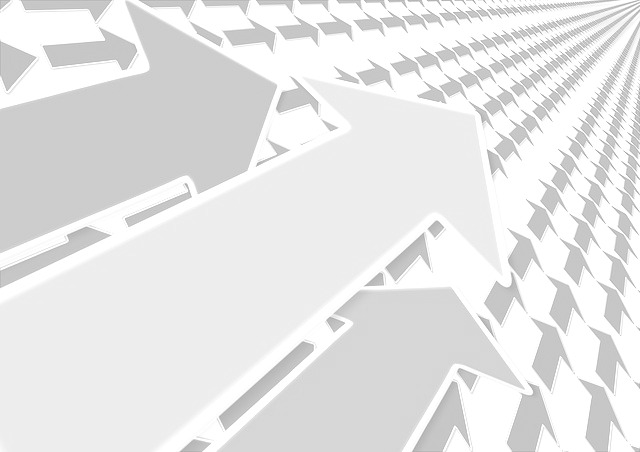 IL SAPERE È UN PRODOTTO ?
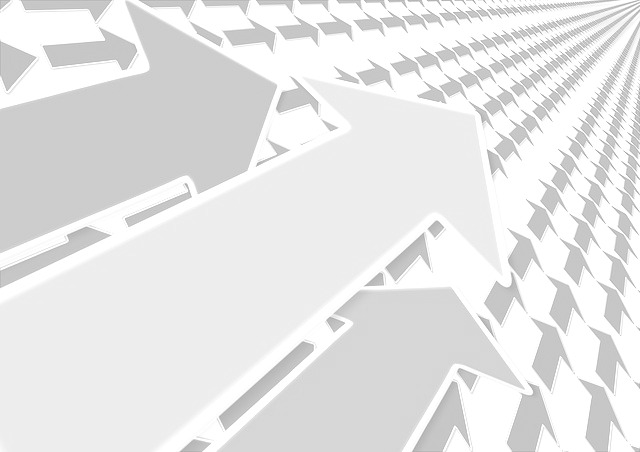 [Speaker Notes: Gli Istituti Scolastici vengono considerati dal D.Lvo 81/2008 come luoghi di lavoro a tutti gli effetti in quanto negli stessi agisce il personale scolastico (docenti e personale ATA ), tant'è che il Dirigente Scolastico è considerato a tutti gli effetti Datore di Lavoro. La peculiarità di un ambiente di lavoro/scuola è costituita dalla circostanza della concomitante presenza di allievi per lo più minorenni. Costoro sono considerati lavoratori, anch'essi a tutti gli effetti, quando frequentano gli Istituti Scolastici di Istruzione Secondaria Superiore e accedono agli laboratori, alle palestre, e partecipano a viaggi d'istruzione o visite didattiche.
A ben vedere, quindi, il sapere è un prodotto a tutti gli effetti.]
Se il sapere è un prodotto, allora esso come tutti i prodotti apprezzato non solo per le caratteristiche qualitative o funzionali, ma anche per altre caratteristiche quali, ad esempio le condizioni di fornitura, i servizi di assistenza e di personalizzazione l’immagine e infine la storia del prodotto stesso.

E  IL PTOF NON È QUESTO?
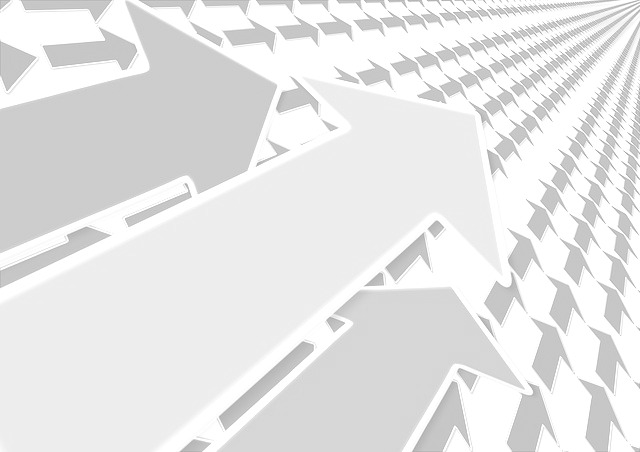 [Speaker Notes: e  il PTOF  (PIANO TRIENNALE DI OFFERTA FORMATIVA ) non è questo?
NEL PTOF ritroviamo, infatti:
CONDIZIONI DI FORNITURA  
 SERVIZI DI ASSISTENZA
 PERSONALIZZAZIONE 
Tutte quelle qualità che rappresentano in una scuola anche  i livelli di SICUREZZA   che si vogliono raggiungere nella  produzione del SAPERE]
L'applicazione agli Istituti Scolastici della normativa che ordinariamente vige negli altri ambienti di lavoro, comporta che, anche, all'interno di questi debbono seguirsi regole, prassi stabilite ordinariamente e in generale. E quindi deve applicarsi anche tutta la normativa che identifica e verifica la responsabilità dei soggetti sensibili in sicurezza.
54
[Speaker Notes: Ma l'applicazione agli istituti scolastici della normativa prevista dal testo unico sulla sicurezza, rappresenta, ordinariamente, per i Dirigenti Scolastici/Datori di Lavoro un grave problema. Infatti il Dirigente Scolastico non è un Datore di Lavoro privato, che ha ampia facoltà di scelta in riferimento a rischio che vuole correre rapportandolo a i risultati della produzione. Il Dirigente Scolastico non essendo il proprietario dell'immobile scuola, all'interno della quale si produce il sapere, non può assolutamente intervenire su di esso, onde eliminarne le carenze strutturali o meno, in quanto non è a titolo, non essendo il proprietario, e, inoltre, non ha quelle ampie possibilità di spesa che ha il privato. Pertanto l'unica traumatica soluzione che  un Dirigente Scolastico assumere, in caso diPericolo grave ed immediato alla integrità fisica del personale scolastico e e degli studenti frequentanti è quello della interruzione del pubblico servizio scuola. Questa iniziativa il Dirigente I fare scolastico per tutta una serie di motivi è difficile che la assuma e quindi è costretto a rischiare in prima persona.]
La piramide della sicurezza in Istituto Scolastico
Responsabile Servizio 
Prevenzione e Protezione
Medico competente
Addetti alla di emergenza
DVR
Addetti al Primo soccorso
Dispositivi di protezione collettivi e individuali
Addetti all’antincendio
Rischi da interferenze
Rappresentante
Lavoratori
 per la Sicurezza
[Speaker Notes: Business didattico e sicurezza]
L’attualità
Il ponte di MARCO POLO
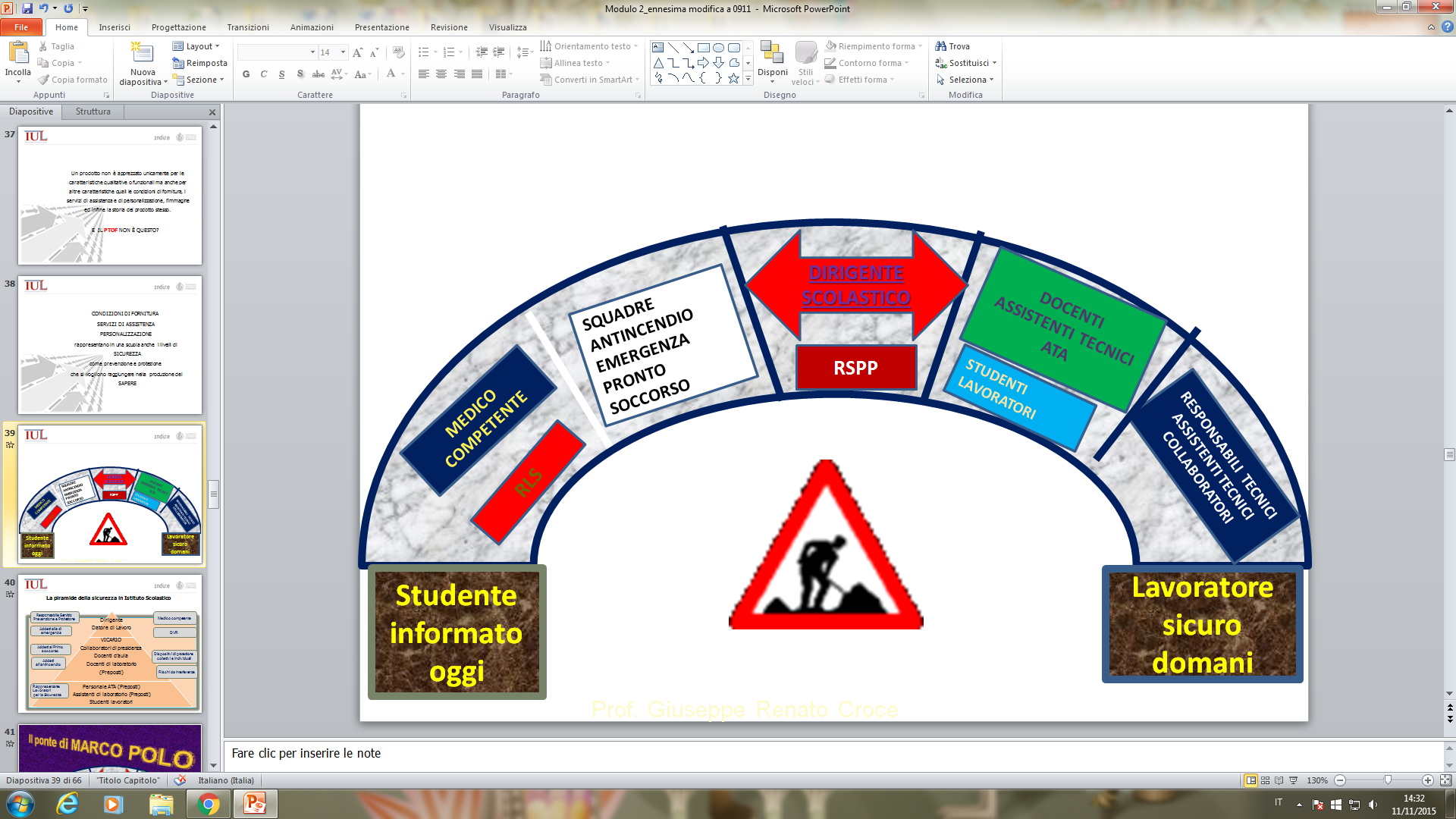 GRAZIE PER L’ ATTENZIONE